Thực đơn 
        Ngày 07/10/2024
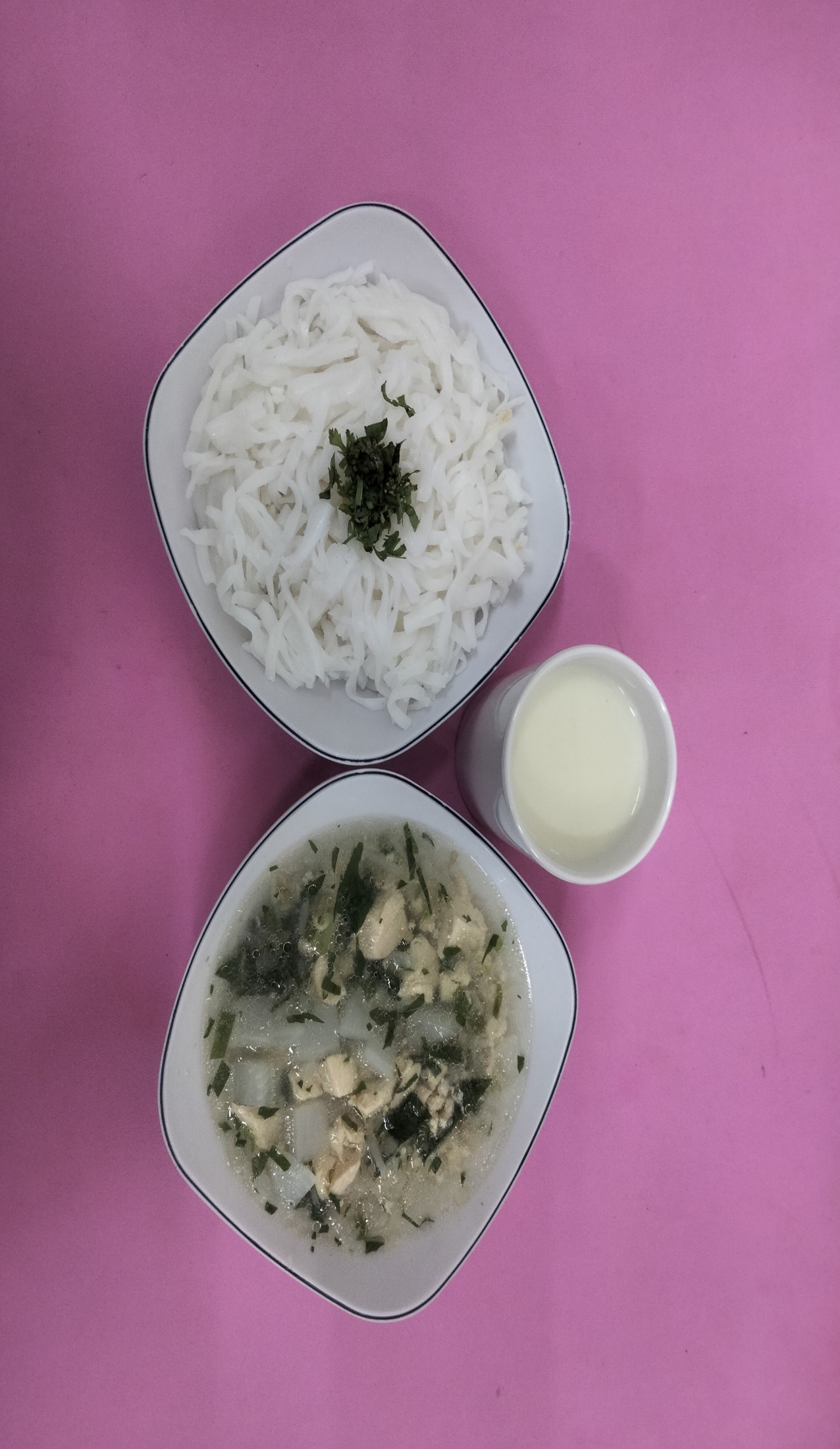 BUỔI SÁNG:
- Phở gà, củ cải, rau thơm, hành tây
- Sữa
BUỔI TRƯA:
Món mặn: Cá diêu hồng chưng tương, nấm đông cô, nấm rơm, nấm mèo, hành tây
Món canh: Canh rau đay nấu nấm rơm cua đồng
Món xào: Su su xào tỏi
Tráng miệng: Chuối cau
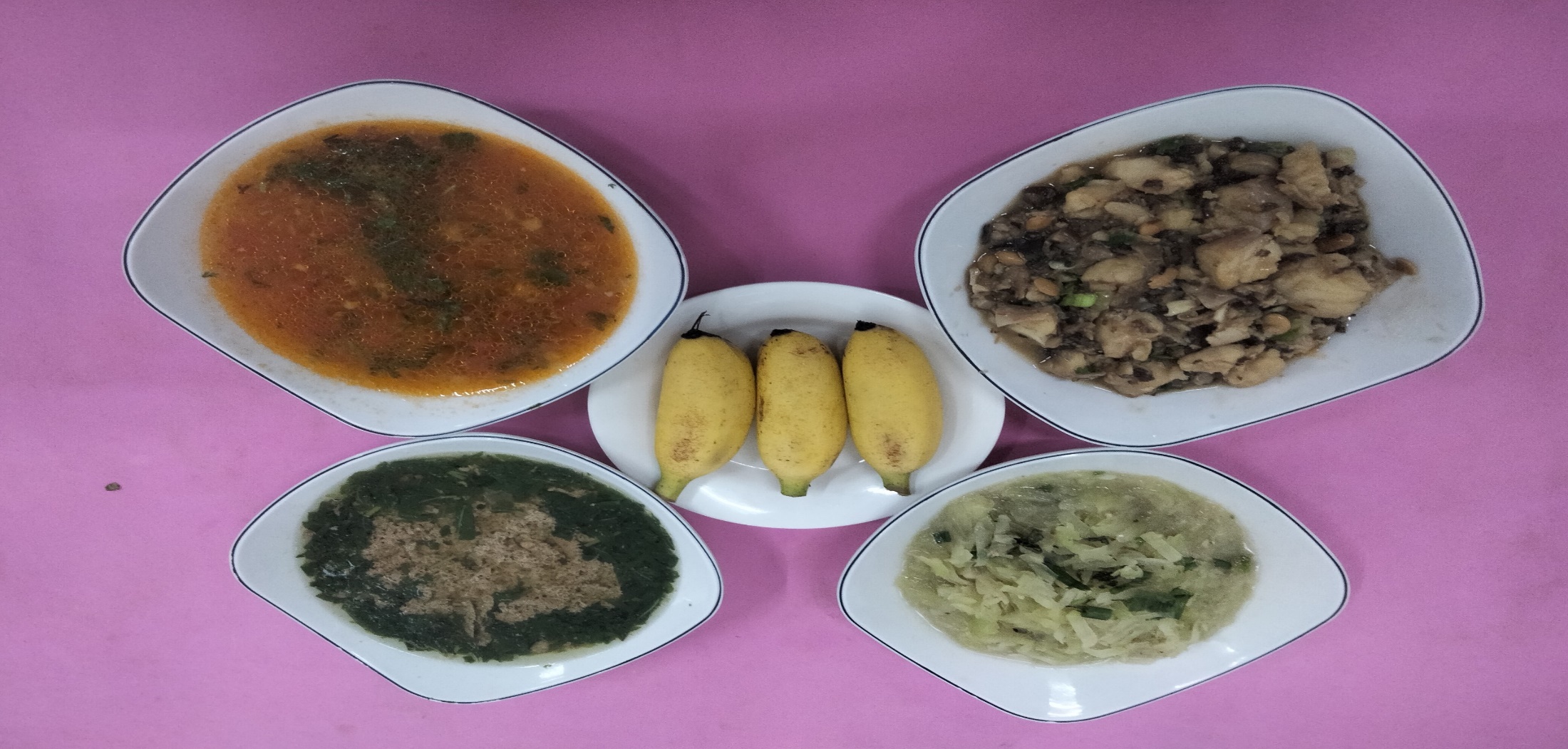 BUỔI XẾ:
Mì trứng nấu thịt, cải soong
Tráng miệng: Yaourt
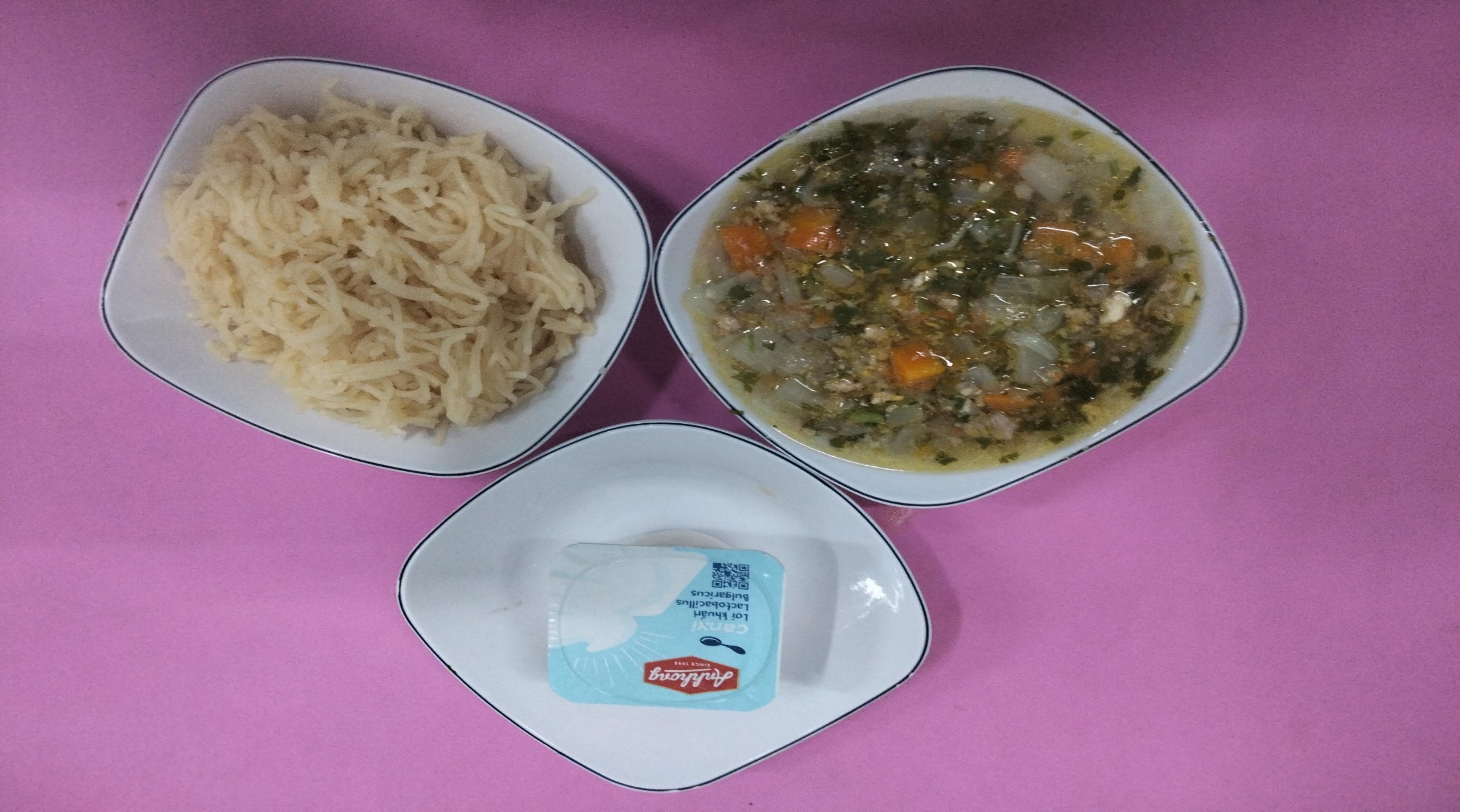